Ngộ Không thật
Ngộ Không giả
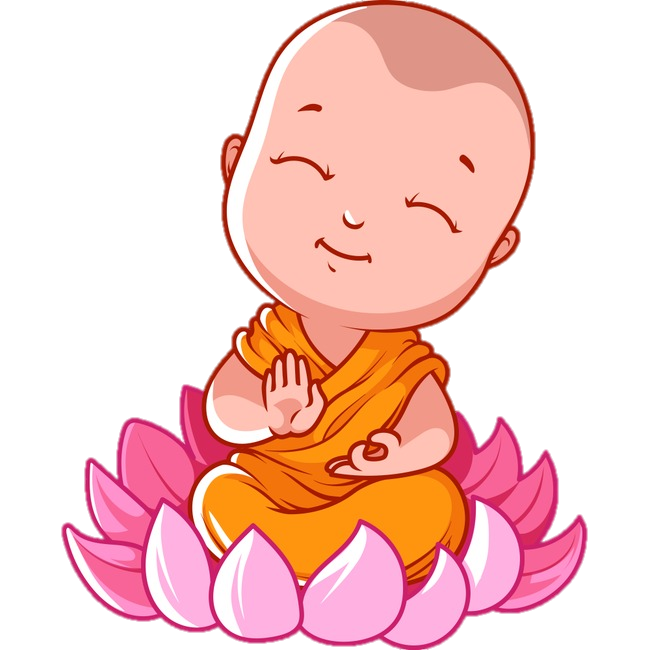 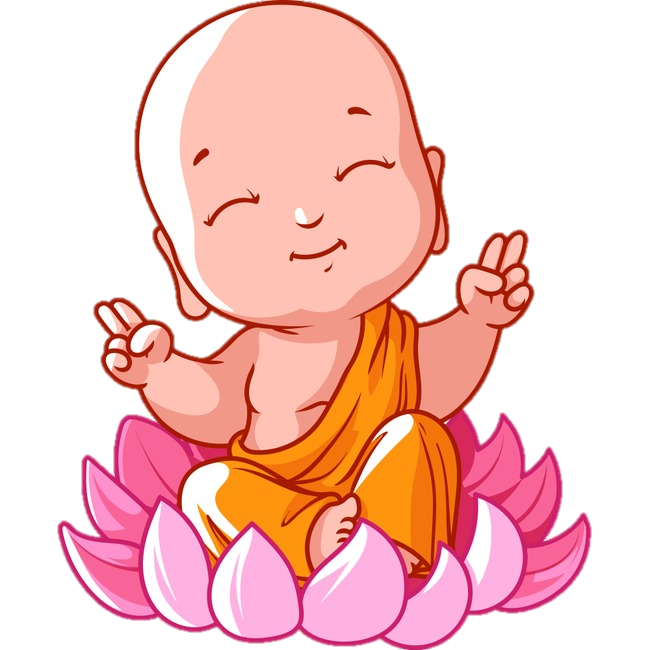 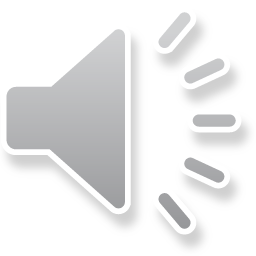 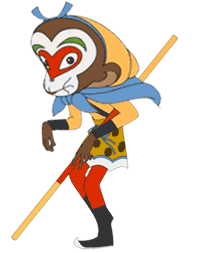 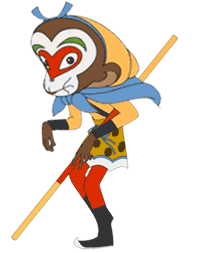 Bạn đã đăng ký kênh youtube TRỢ GIẢNG chưa?
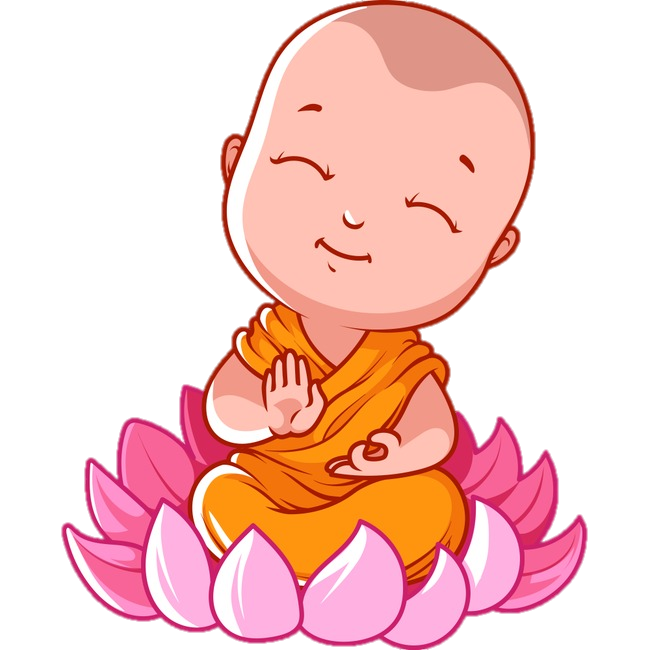 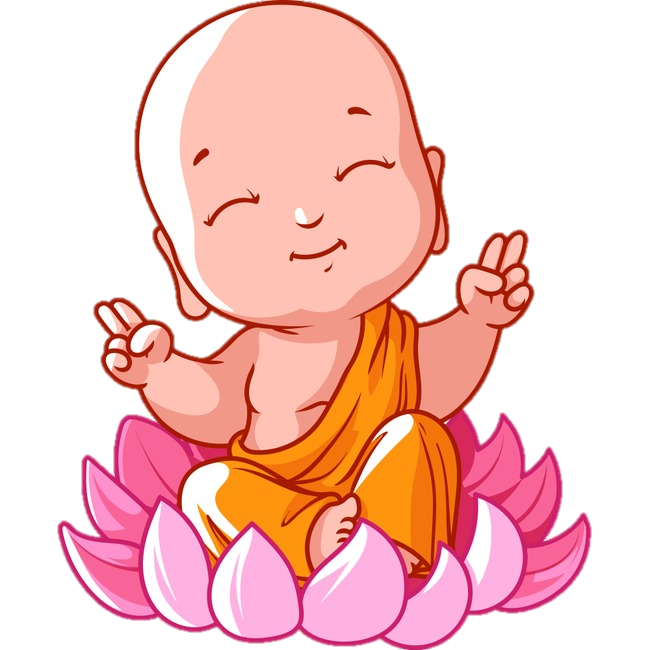 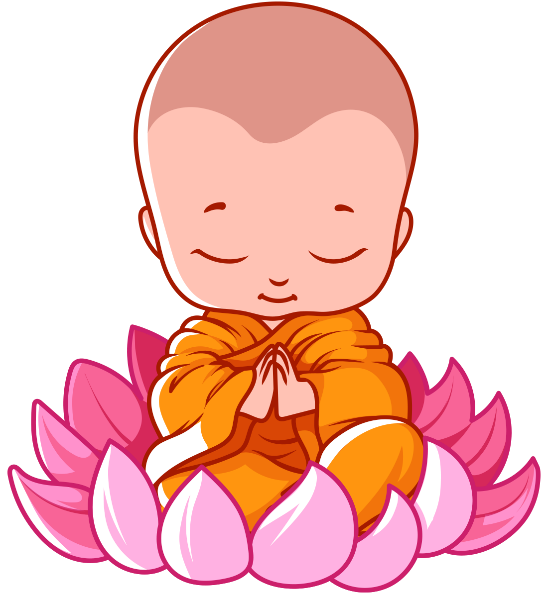 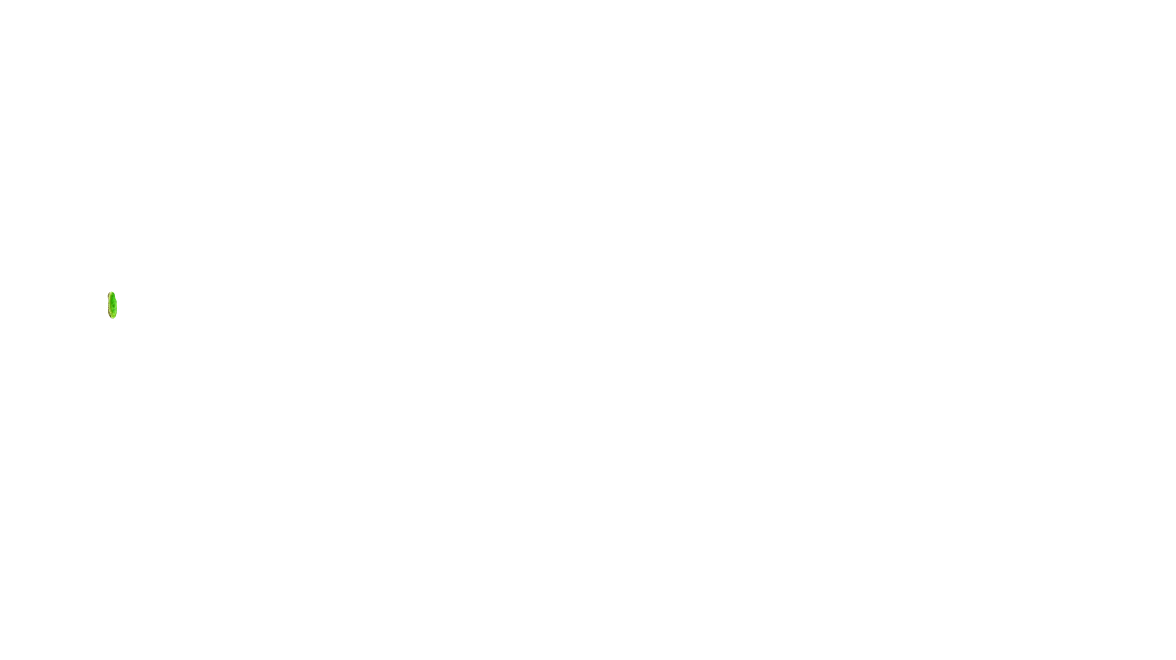 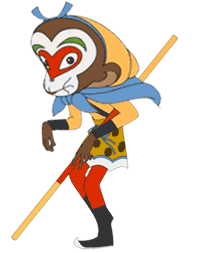 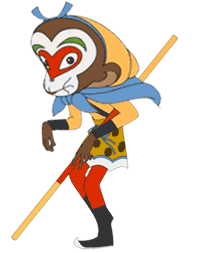 CHỌN SAI RỒI BỌN TA ĐI ĐÁNH TIẾP ĐÂY
A. Rồi nhé
B. Chưa
2 + 1 = ?
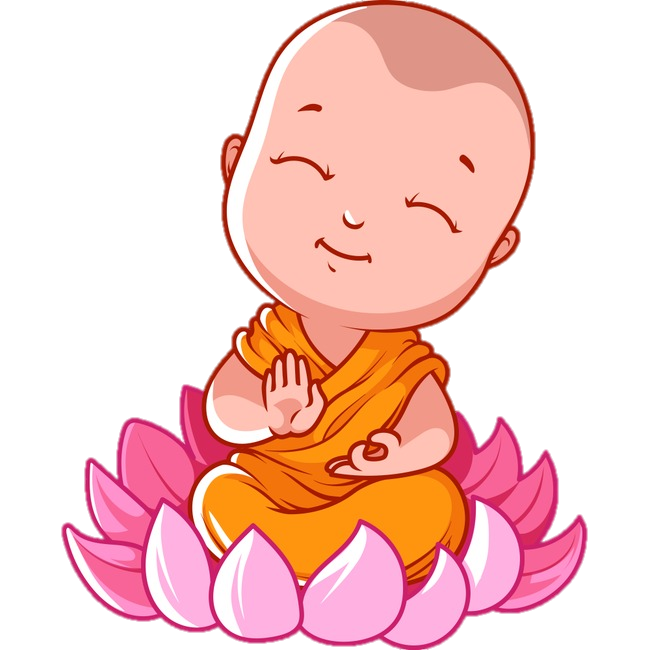 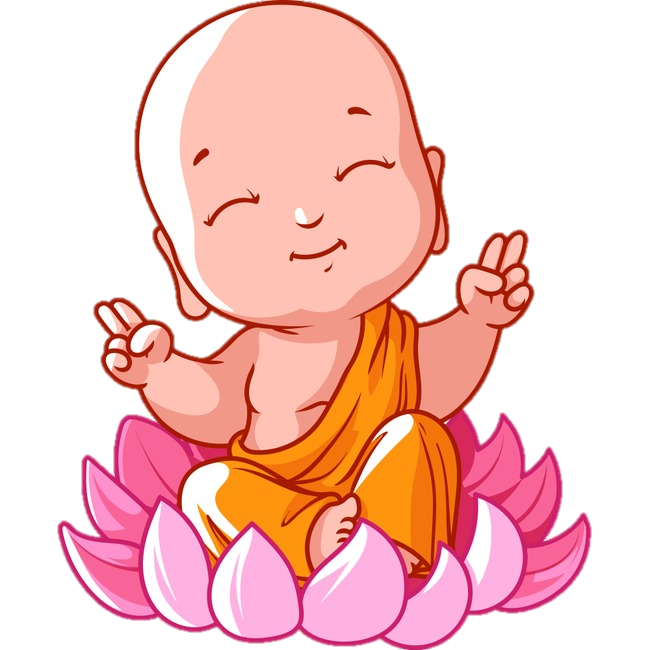 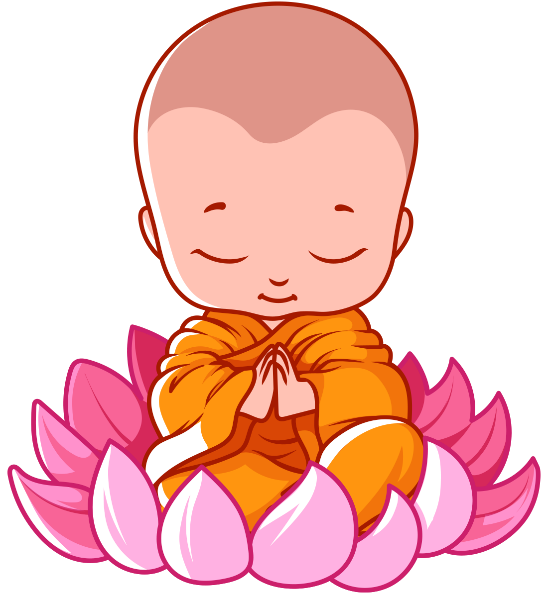 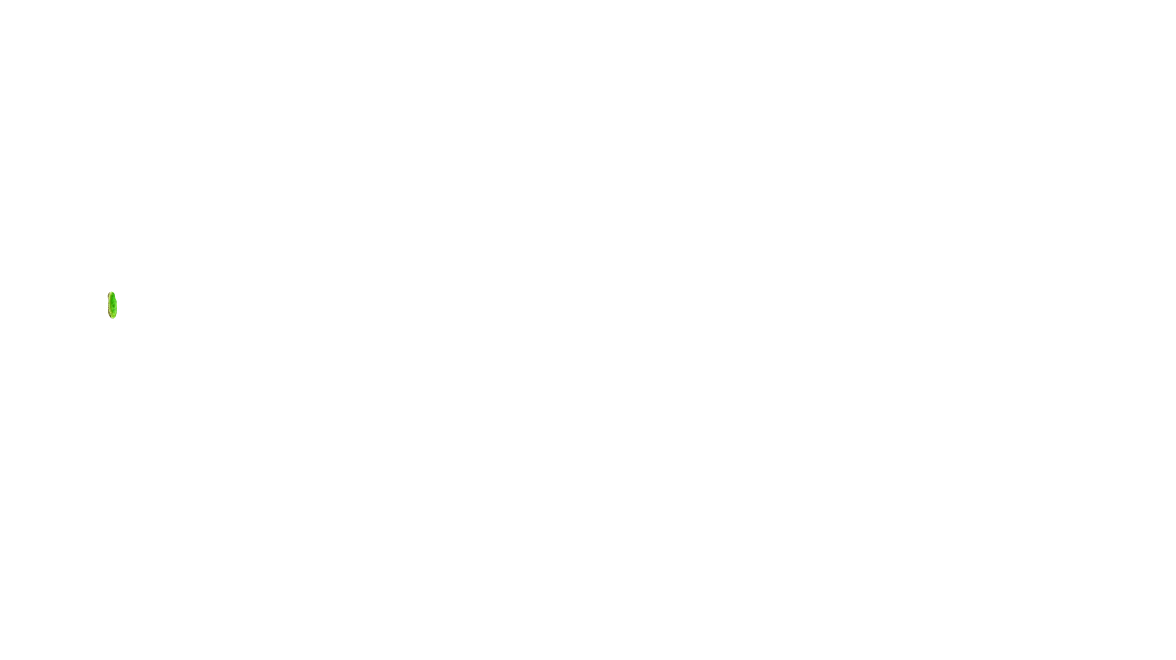 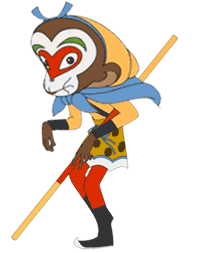 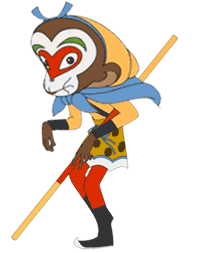 CHỌN SAI RỒI BỌN TA ĐI ĐÁNH TIẾP ĐÂY
A. 1
B. 3
HƯỚNG DẪN:Mình làm mẫu 2 slide- Slide thứ nhất là A : ĐÚNG- Slide thứ hai là B : ĐÚNGBạn cứ việc copy từng slide dựa theo vị trí đáp án đúng mà bạn soạn nhé!
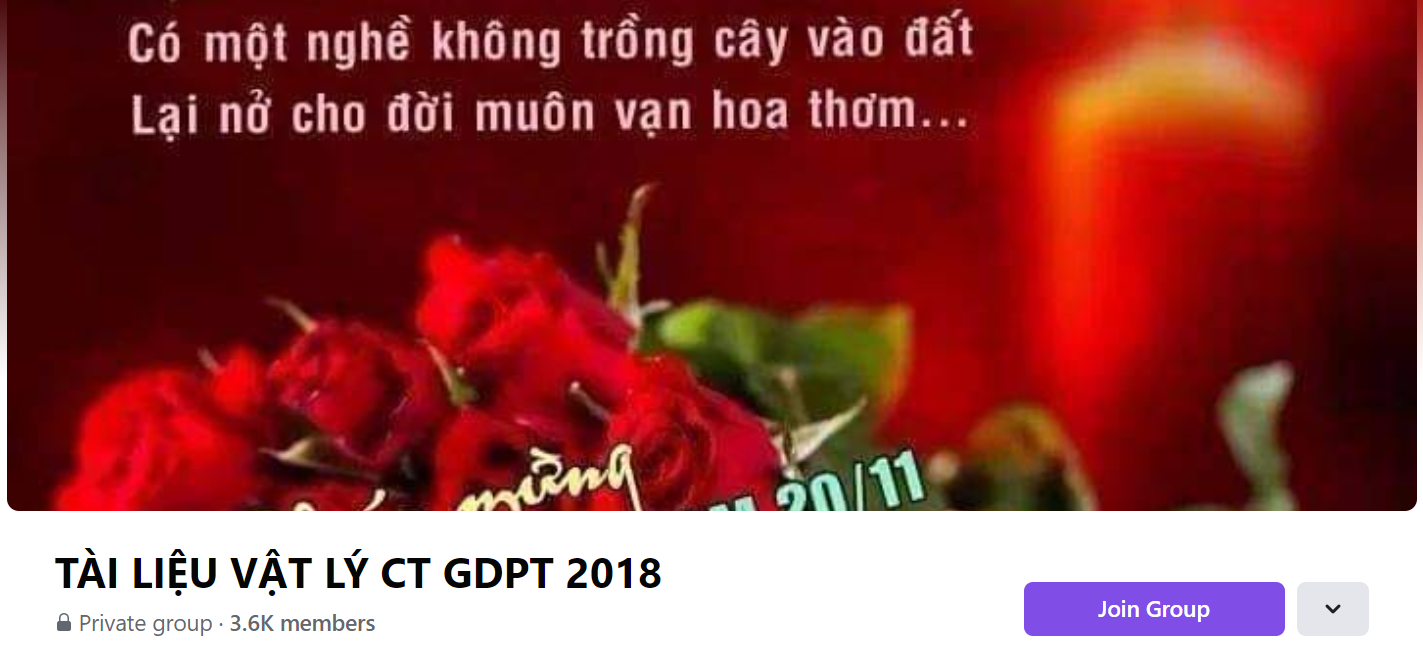 SƯU TẦM: ĐOÀN VĂN DOANH, NAM TRỰC, NAM ĐỊNH
LINK NHÓM DÀNH CHO GV BỘ MÔN VẬT LÝ TRAO ĐỔI TÀI LIỆU VÀ CHUYÊN MÔN CT 2018
https://www.facebook.com/groups/299257004355186